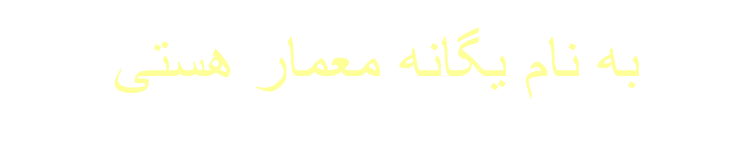 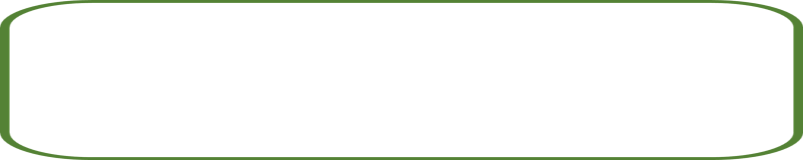 سازه های نو
استاد راهنما:جناب آقای دکتردهقانی
مقاله :تحولات ساختاری ساختمانهای بلند
 پروژه: برج های پتروناس
دانشجو:سودابه دوستی
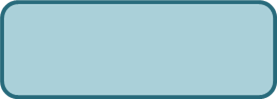 ساختمان هاي بلند:
ساختمان های بلند در اواخر قرن نوزدهم در ایالات متحده آمریکا ظهورکردند. بسیاری از ساختمان های بلند ساخته شده در سراسر جهان، به ویژه در کشورهای آسیایی مانند چین،کره، ژاپن، و مالزی هستند.
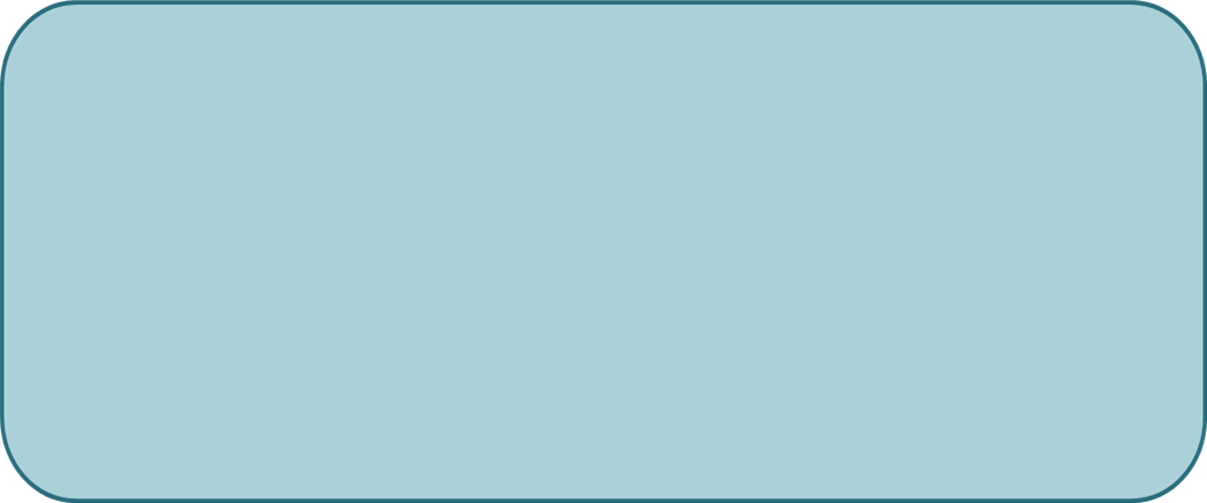 براساس تحقیقات1980،در حدود49 درصد از ساختمانهای بلند جهان در شمال آمریکا واقع شدند.در حال حاضر آسیا باداشتن32 درصد بزرگترین سهم را دارد.وشمال آمریکا24 درصد،این داده ها نشان می دهدکه رشد سریع ساخت و ساز ساختمان های بلند در آسیا است. در حالی که ساخت و ساز در آمریکای شمالی کاهش یافته  است در واقع، هشت عدد از ده ساختمان  بلند در حال حاضر در آسیا ساخته می شوند.
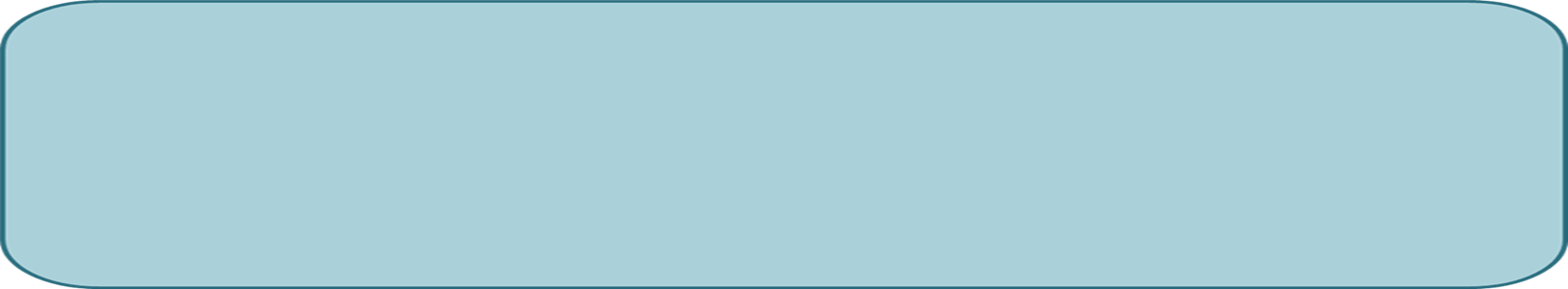 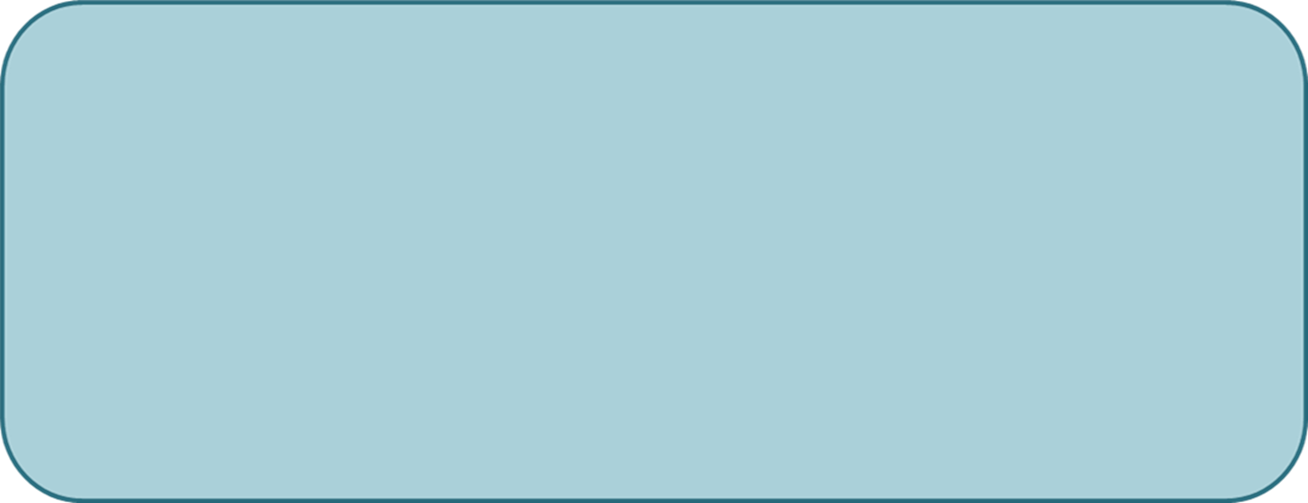 دو، برج سیرز و ساختمان امپایر استیت،در شمال امریکا می باشند.
 برج امپایراستیت در نیویورک102طبقه دارد.
از ساختمان های بلند به عنوان  ساختمان های اداری ،تجاری، کاربردهای دیگراستفاده می شود.
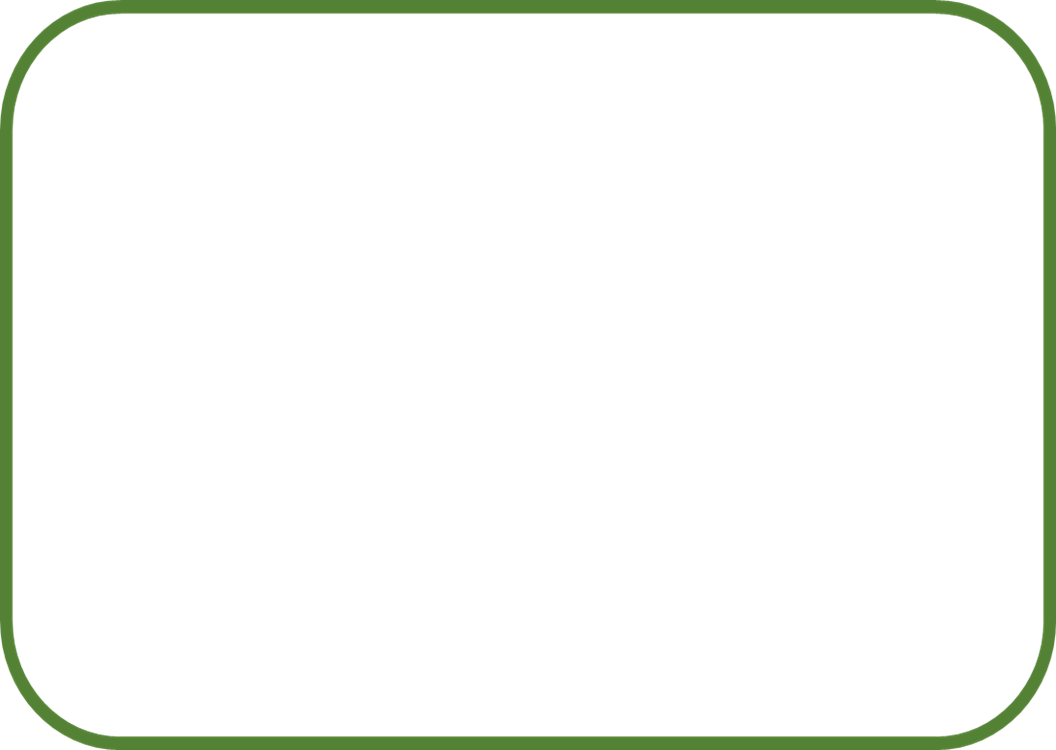 توسعه ساختمان بلند شامل عوامل مختلف پیچیده مانند اقتصاد، زیبایی شناسی، فن آوری، مقررات شهری،و سیاست است. در این میان، اقتصاد  عامل اولیه حاکم بوده است. منافع اقتصادی در استفاده از زمین شهری متراکم است.
از نقطه نظر مهندسی هنگامی میتوان سازه را بلند نامید که ارتفاع آن باعث شود که نیروهایِ جانبی ناشی از باد و زلزله بر طرّاحی آن تاثیر قابل توجهی گذارند.
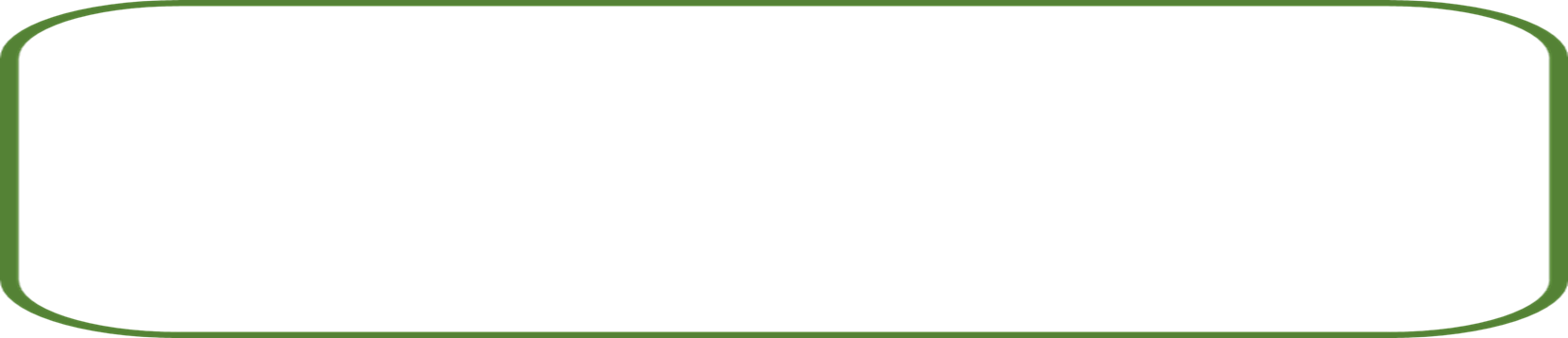 پیشرفت طراحی و تکنولوژی ساخت باعث گردیدند که حداکثر ارتفاع سازه های فولادی به تدریج افزایش یافته و در سال 1913 ساختمانِ Woolworth با 60 طبقه در نیویورک اجرا شود.
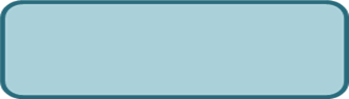 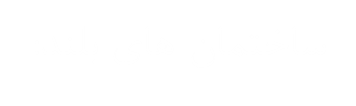 دوره اول احداث ساختمانهای بلند سالهای1880تا1900میلادی راشامل می شودکه در شیکاگو شکل گرفت و حداکثر بیست طبقه بودند.
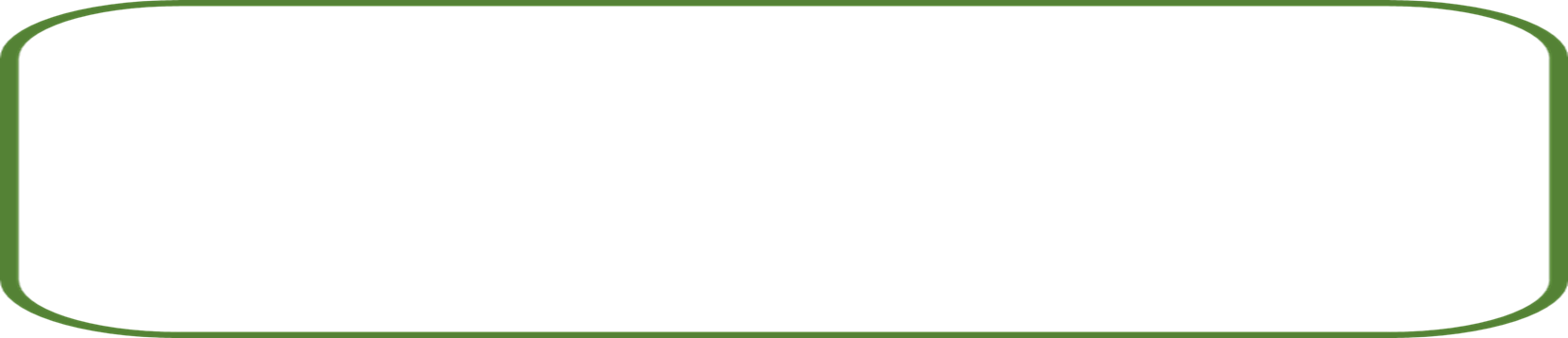 دوره دوم : درآغاز قرن بیستم وپس از جنگ جهانی اول بتدریج با پیشرفتهای حاصل شده محدودیتهای تکنولوژی کاهش یافته و در این دوره جهان شاهد ساخت بناهائی با ارتفاعات باور نکردنی در زمان خود و بوجود آمدن پدیده آسمانخراش می باشیم.
درپایان این دوره یکی از بلندترین ساختمانهای مطرح دنیا،بنای امپایراستیت با ارتفاع باورنکردنی 381متر شکل می گیرد.
دوره سوم: زمان تاریخی این دوره را می توان حدفاصل سالهای 1935 تا1970میلادی مشخص نمود.اگر در دوره قبل صرفاً بناهای بلند با اسکلت فولادی ساخته می شود از این دوره بتن مسلح نیز موقعیت خود را در سازه بناهای بلند تثبیت نمود.
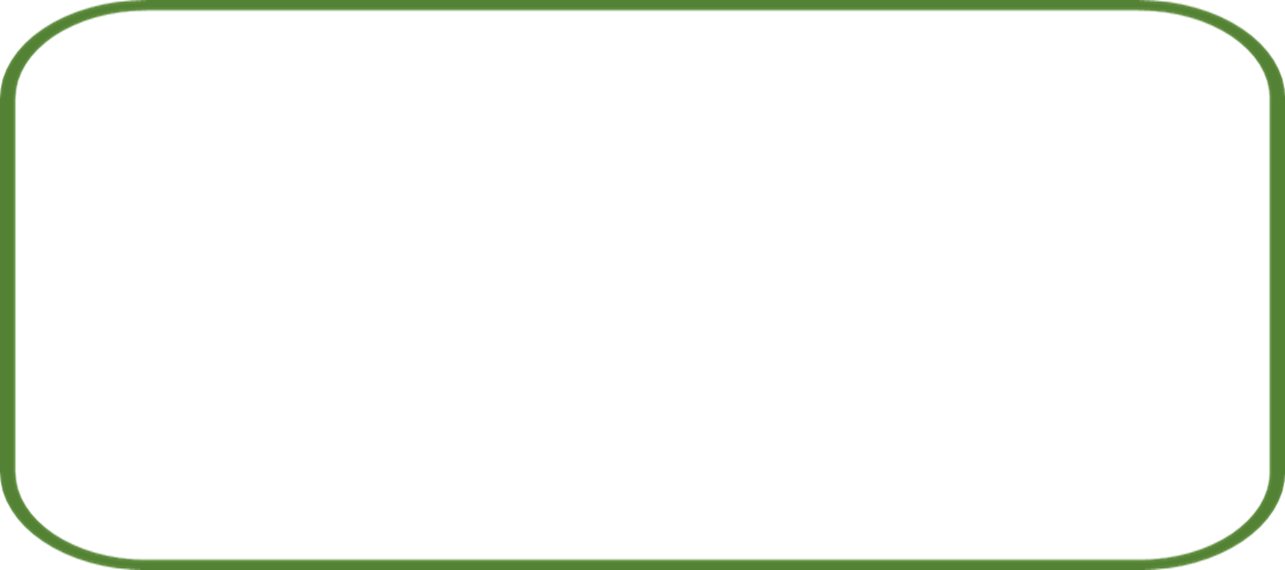 دوره چهارم : از دهه1970 به بعد ،در این دوره در ساخت بناهای بلند شاهد بکارگیری معماری صنعتی پیشرفته در اینگونه بناها هستیم.
دوره پنجم : اواخر قرن بیستم واوایل قرن جدید ساختمانهای بلند بیشتری ساخته خواهد شد بزرگترین ساختمان بلند دنیا در اواخر قرن بیستم برجهای دوقلوی پتروناس در مالزی است.
بارگذاری در سازه های بلند به دلیل طبقات زیاد، افزایش اثرات باد و اهمیتِ بیشترِ اثرات دینامیکی با سازه های کوتاه متفاوت است. مجموع بارهای قائم طبقات، نیروهای بسیار زیادی را بر ستونها اعمال میکند. بار باد بر سازه بلند نه تنها بر سطح بزرگتری نسبت به سازه کوتاه اثر میکند، بلکه در ارتفاع با شدت بیشتر و بازوی لنگرِ بزرگتری بر سازه تاثیر میگذارد. بار باد در طراحیِ سازه های کوتاه عامل تعیین کننده ای نیست ولی در سازه های بلند میتواند در طراحی و فرم سازه نقش بسیار مهم و اساسی داشته باشد. در حالتهای خاصی که سازه بسیار لاغر و انعطاف پذیر است، علاوه بر نیروهای داخلی، حرکاتِ سازه نیز باید در تعیینِ اثرات باد محاسبه گردند.

در مناطقِ زلزله خیز ممکن است نیروهای ناشی از حرکات زمین از بارهای ناشی از باد بسیار بیشتر شوند و در نتیجه بارهایِ زلزله تعیین کننده فرم، طرح و هزینه سازه خواهند شد. از نظر رفتارِ داخلی سازه پاسخِ دینامیکیِ ساختمان نقش مهمیِ در نحوه اثر و کمیِت بارهایِ موثر بر سازه خواهد داشت
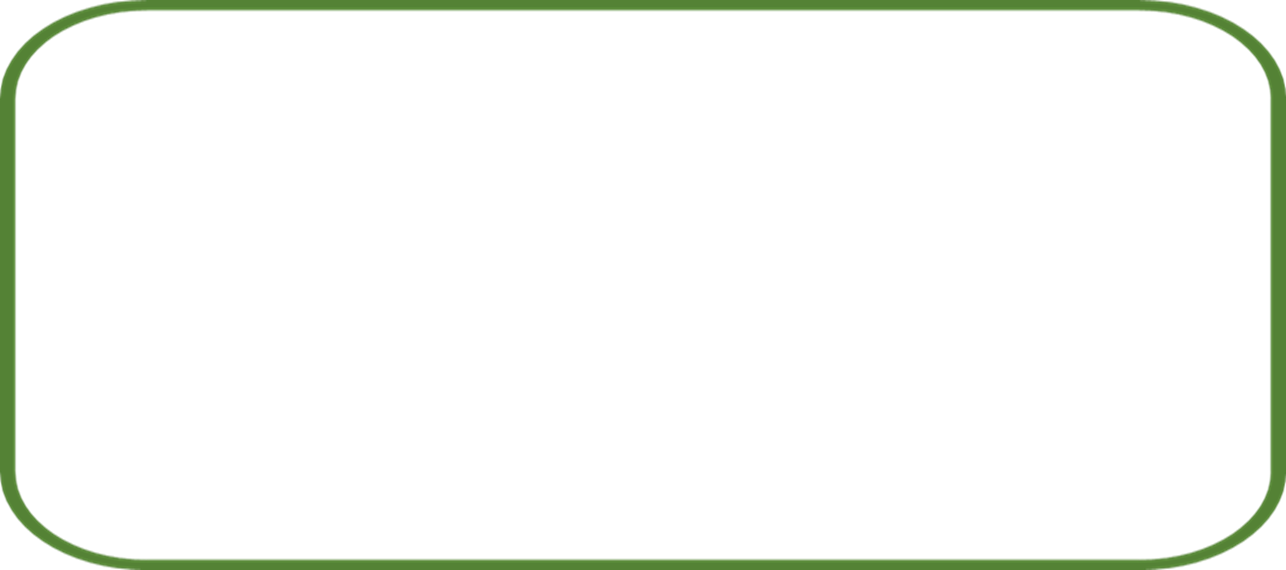 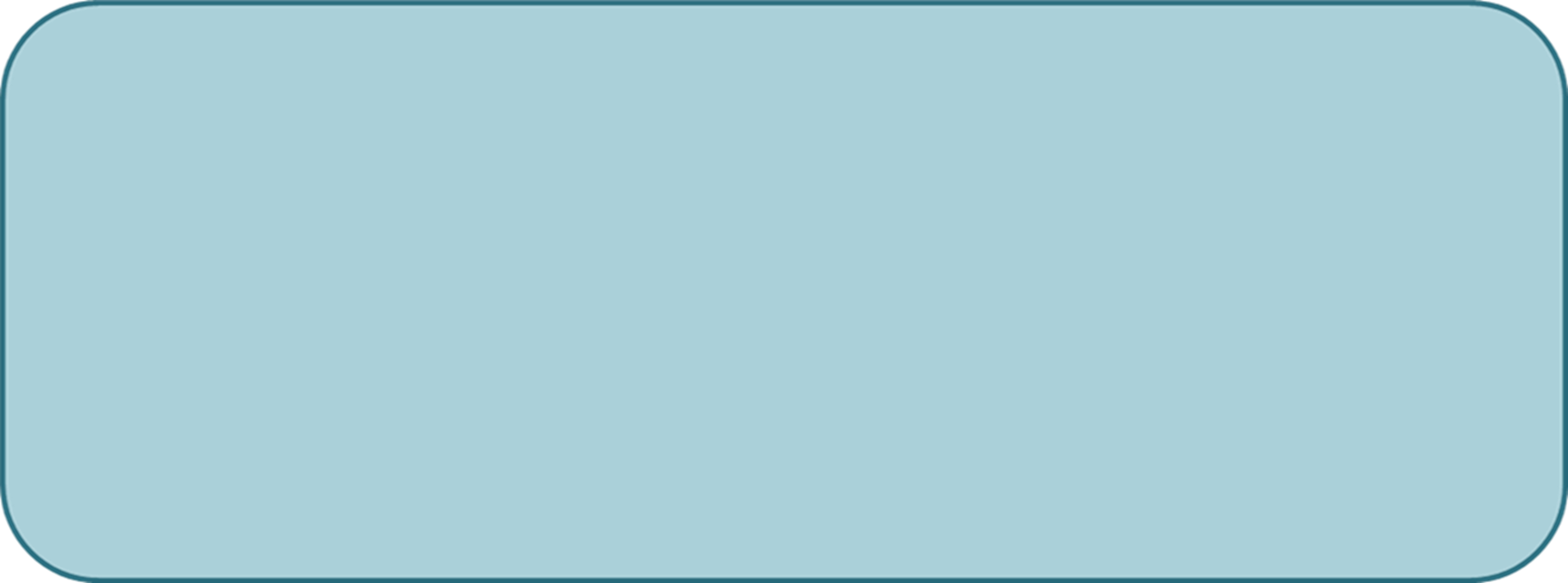 نماسازی های خاص، بریدگی های معماری و عقب نشینی در طبقات بالا برای تامین نور از ویژگی های معماری مدرن است. نیاز به مقاومت و سختی در سازه ها با در نظر گرفتنِ موارد فوق باعث گردید که پیشرفت های اساسی در فرمهای سازه ای ایجاد شود و شکل جدیدی از قابها شاملِ قابهایِ مهاربندی شده، قابهایِ محیطی، سیستمهایِ قاب-دیوار و سازه هایِ با مهار کمربندی معرفی گردند.
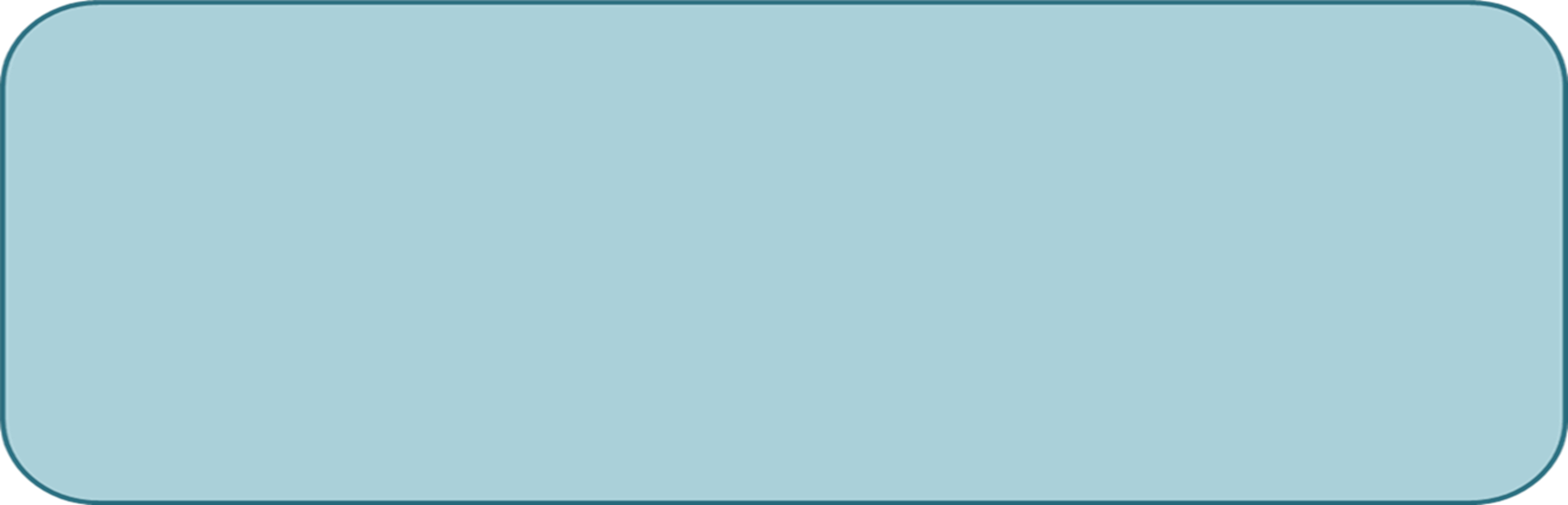 اولین روش، روش استاتیکی است. که در آن فرض میشود ساختمان در برابر باد به صورت جسم صلب گیردار عمل میکند. روش استاتیکی برای طراحیِ ساختمانهای بلند متعارف و بدون شرایط خاص در ارتفاع، لاغری و یا ارتعاش در اثرِ باد قابل استفاده است. 
روش دیگر روشِ دینامیکی است. که در سازه هایی با شرایط ویژه از نظر ارتفاع و لاغری و با قابلیت ارتعاش در اثر باد کاربرد دارد. این نوع سازه های ویژه، در آئین نامهUBC (Uniform Building Code) به سازه هائی اطلاق میشود که ارتفاع آنها از 123 متر (400 فوت) و یا 5 برابرِ عرض سازه بیشتر باشد (در مقرراتِ ملی ساختمان ایران، مبحث ششم، این محدودیت 120 متر و همان نسبت ارتفاع به عرض 5 است) و یا اینکه در مقابلِ نوساناتِ ناشی از باد حساس باشند. این ساختمانهای ویژه را به طریق پیشرفته تر، علاوه بر در نظر گرفتن نسبتِ ابعاد با معیار فرکانس طبیعی و میرایی سازه نیز تعریف کرد. 


در روش استاتیکی آئین نامه ایران مشابه آئین نامه UBC است با این تفاوت که ضریب اهمیت ساختمان حذف شده است. ضریب اهمیت ساختمان در آئین نامه UBC برای ساختمانهای حساس و موردنیاز بعد از حوادث برابرِ 1/5و در سایر ساختمانها برابرِ 1 است.
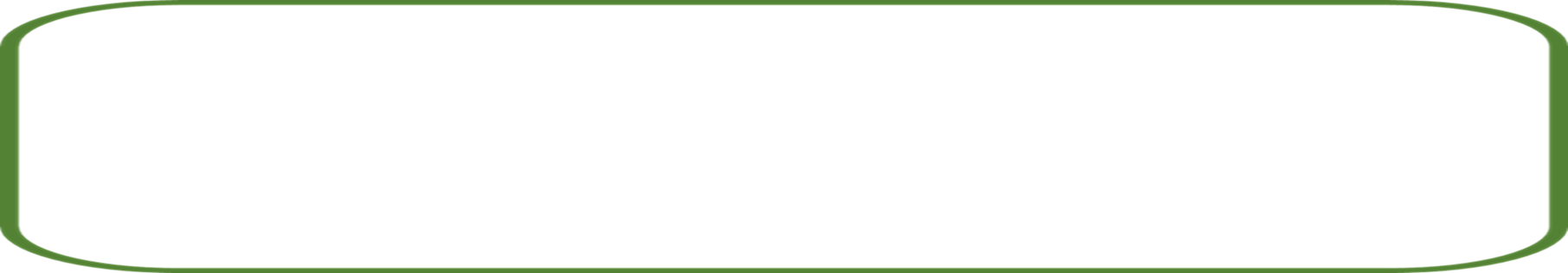 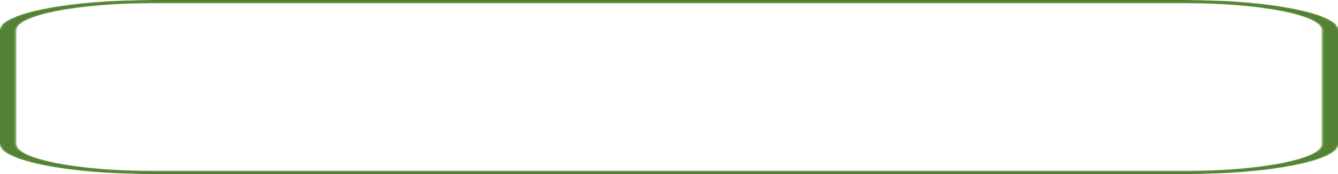 سیستم های سازه ای ساختمانهای بلند
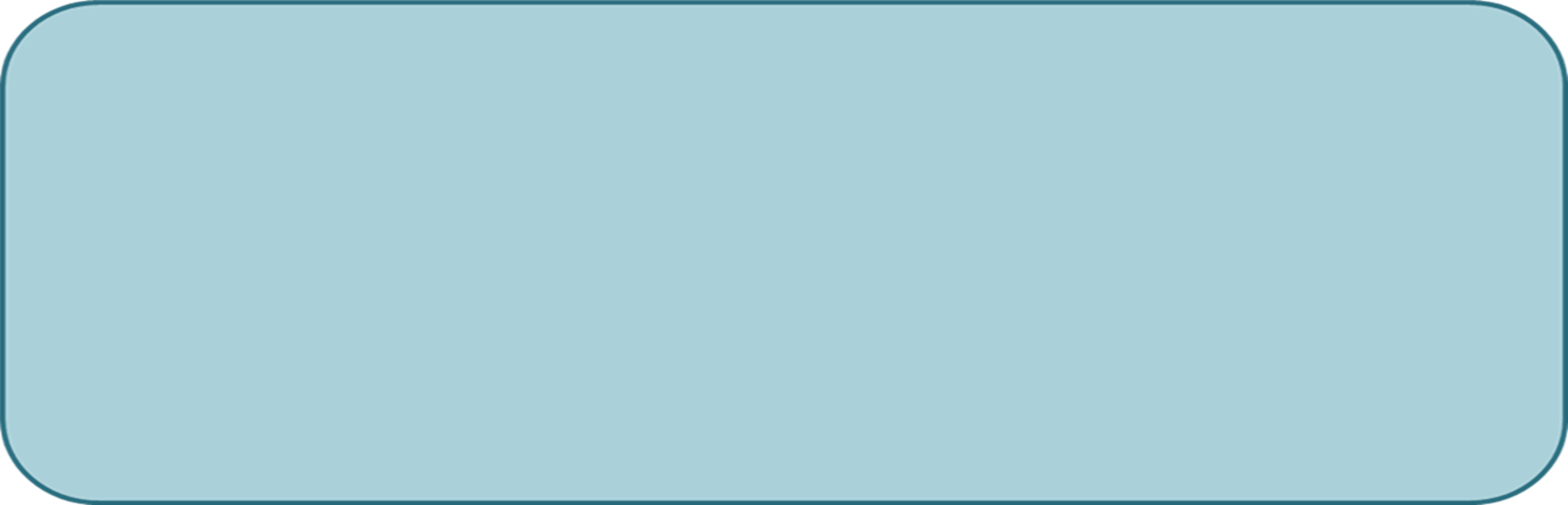 از دیدگاه یک مهندس سازه، بهترین فرم سازه ای، انتخابی است که در آن اعضای اصلی ترکیبهای مختلف بارهای قائم و افقی را به صورت بهینه تحمّل نمایند. ولی در عمل معمولاً ملاحظات غیر سازه ای، تاثیرات بسیار مهمی در انتخاب فرم سازه دارند و ممکن است تعیین کننده باشند.
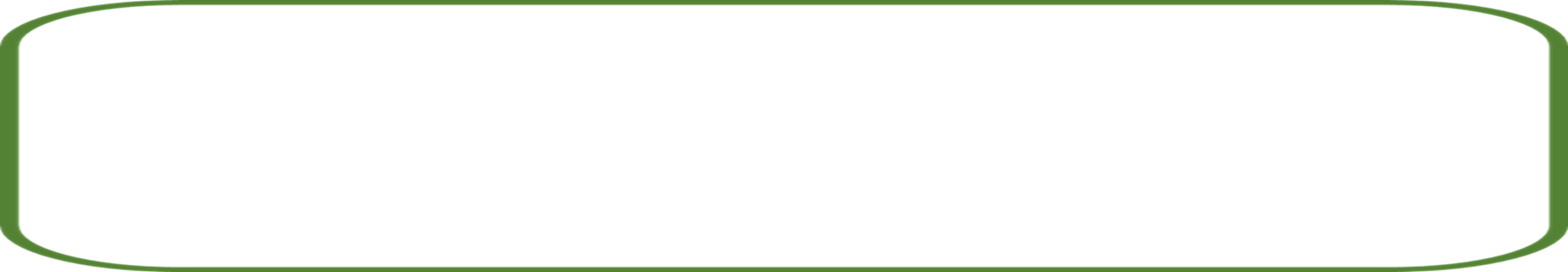 از عوامل مهمی که باید در تصمیم گیری فرم سازه دخالت داده شوند، پلان  داخلی، مواد، روش اجرا، معماری و شکل خارجی ساختمان، موقعیت و مسیر سیستمهای تاسیساتی و سرویس، نوع و مقدار بار جانبی و ارتفاع ساختمان میباشند. هرچه ساختمان بلندتر و لاغرتر باشد، عوامل سازه ای از درجه اهمیّت بیشتری برخوردار میگردند، و متعاقباً نیاز به انتخاب فرم سازه ای نیز بیشتر میشود.
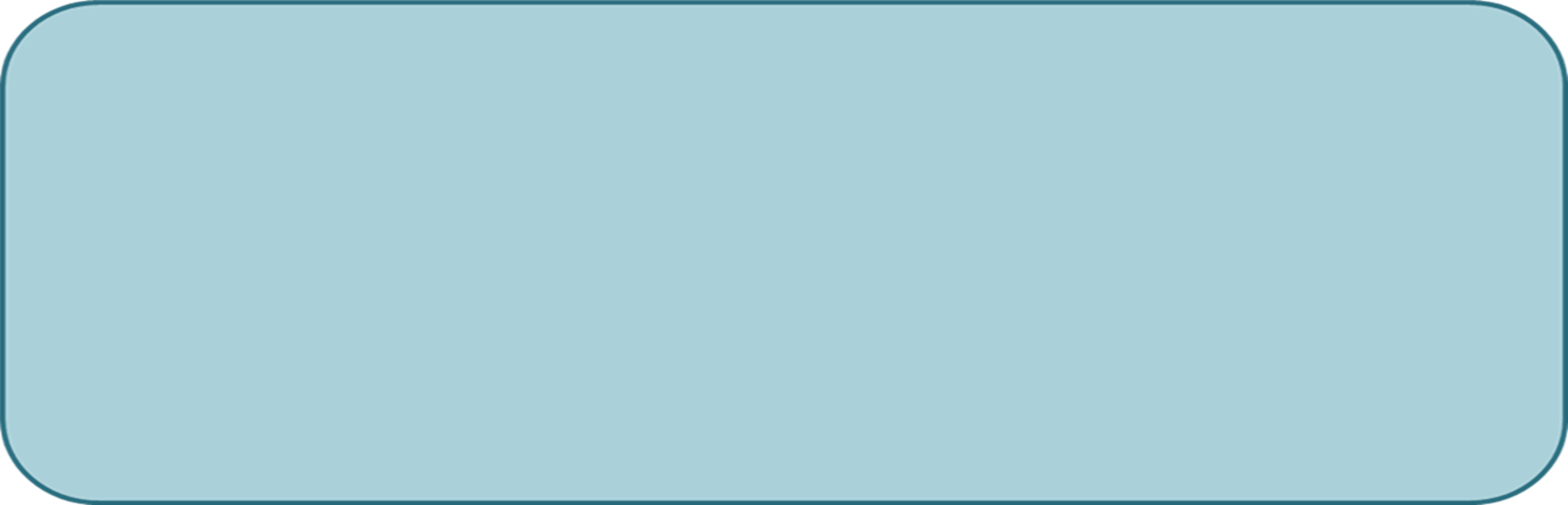 سازه­هایِ بلند بتن آرمه تقریباً دو دهه پس از اولین ساختمانهای بلند فلزی مطرح گردیدند. قابل ذکر است که ساختمانهای بتنی اولیه از نظر فرم سازه­ای متاثر از سازه های مشابه فولادی و دارای اسکلتی شامل ستونها و شاهتیرها بودند،. با این تفاوت که به علت صلب بودن قابها، بدون مهاربند قطری نیز در برابر بارهایِ جانبی مقاومت میکردند. در مرحله بعد با معرفی تاوه­های تخت و قارچی و ترکیب آنها در قابهای خمشی تا اواخر دهه 1940 این نوع فرم سازه­ای، در ساختمانهای بلندِ بتن آرمه متداول گردید.
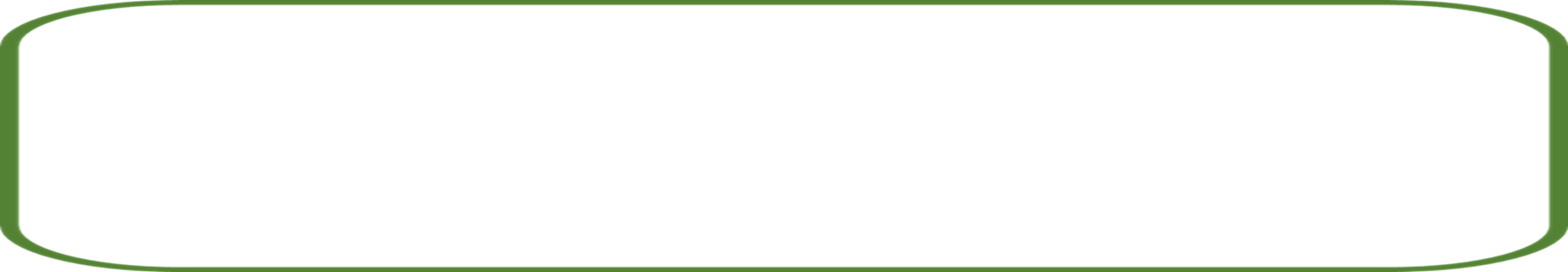 با معرفی دیوارهایِ برشی مقاوم در برابر بارهای افقی، گام مهمی در تکاملِ فرم ساز­ه­ای ساختمانهای بلندِ بتن آرمه برداشته شد. این اولین گام از سری تحولات در فرمهای سازه­ای بتنی بود که محدودیتِ 20 تا 25 طبقه مربوط به سیستمِ قابهایِ صلب و تاوه­های تخت را از میان برداشت. ابداعات و اصلاحات در فرم­های سازه­ای همگام با دستیابی به بتنهای با مقاومت بالا موجب گردید که ساختمانهای مرتفع بتنی تا 100 طبقه قابل اجرا گردند
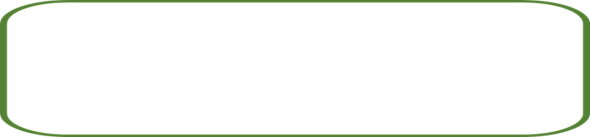 قابهای مهاربندی شده
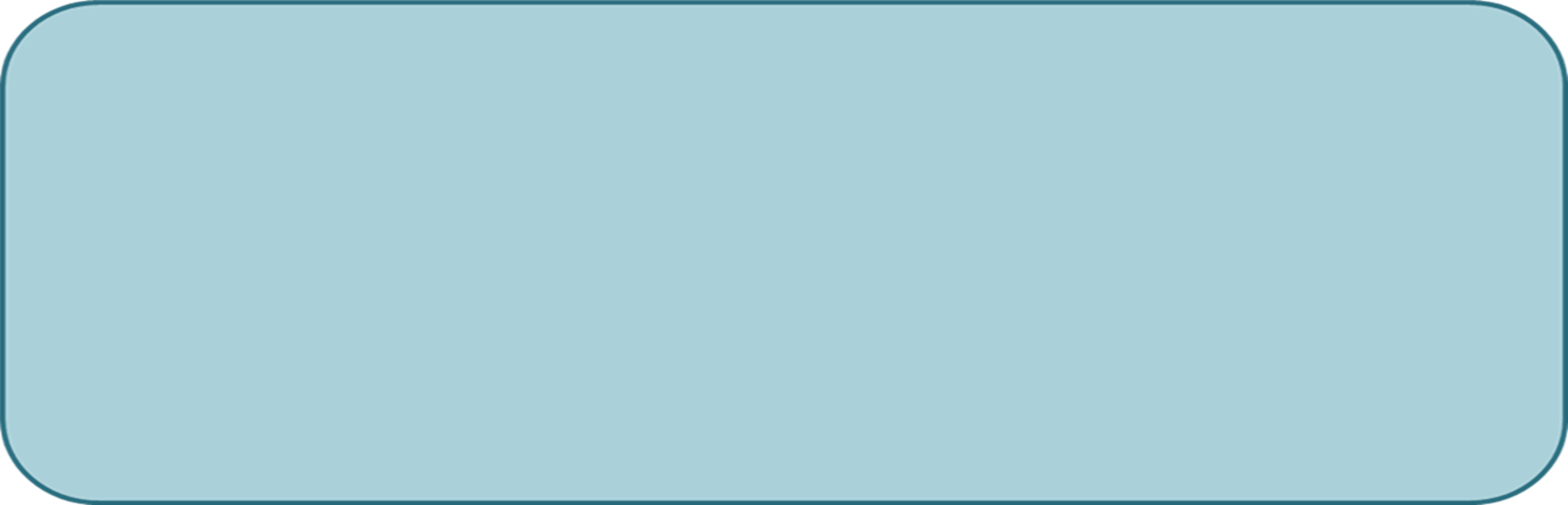 در قابهای مهاربندی شده مقاومت جانبی سازه توسط اعضای قطری که همراه با تیرها تشکیل جان یک سیستم خرپایی قائم را میدهند تامین میشود. در این سیستم ستونها یالهای خرپا هستند.
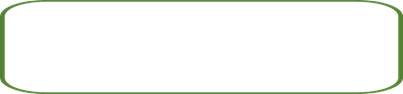 قابهایِ صلب
ساختار قاب صلب شامل ستونها و شاهتیرهائی است که بوسیله اتصالات خمشی به یکدیگر وصل شده­اند. سختی جانبی یک قاب صلب به سختی خمشی ستونها، شاهتیرها و اتصالات در صفحه بستگی دارد. امتیاز اصلی قاب صلب در ترکیب باز آن و آزادی عمل در طرّاحی داخلی و جایگزینی مطلوب درها و پنجره­هاست . اگر از قاب صلب به عنوان تنها عامل مقاوم ساختمان در برابر بارهای جانبی استفاده کنیم، این نوع ساختار سازه­ای با دهانه­های متداولِ 6 تا 9 متر فقط برای ساختمانهایی تا 25 طبقه اقتصادی خواهد بود. در ساختمانهای بیش از 25 طبقه، به علت انعطاف پذیری نسبتاً زیاد قابها، برای کنترلِ جابجائی به اعضا و مقاطع بزرگ غیراقتصادی نیاز خواهد بود
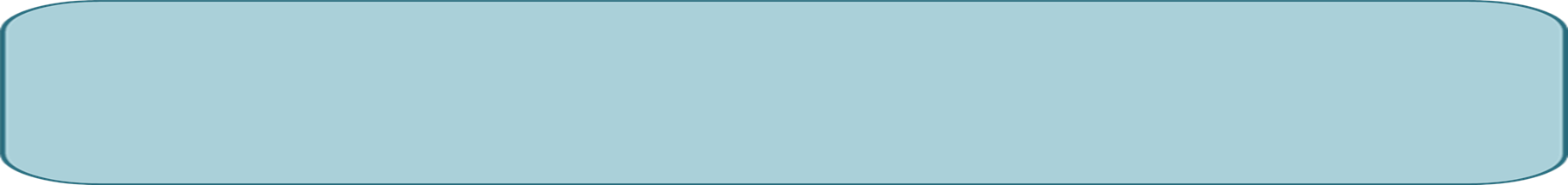 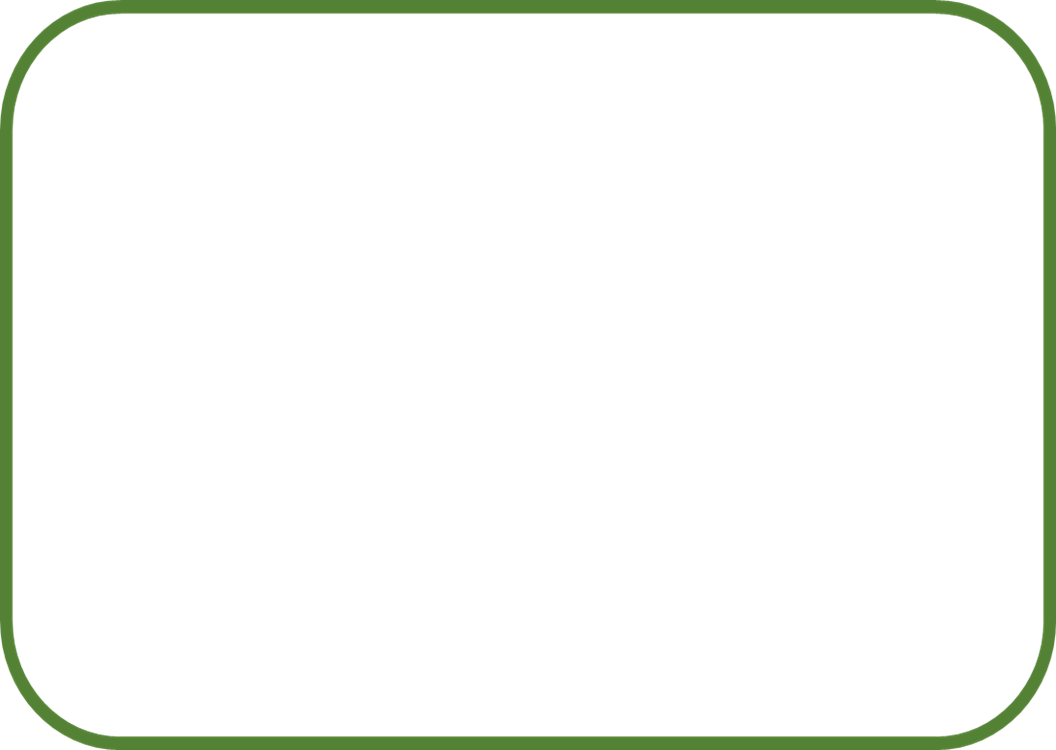 معمار برج های پتروناس سزار پلی است
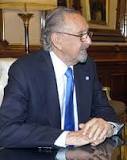 سزار پلی متولد ۱۹۲۶، معمار برجسته آرژانتینی‌تبار آمریکایی است. بیشتر شهرت او به علت طراحی ساختمان‌های مرتفع است. او در آغاز برای ایرو سارینن کار کرد تا اینکه در سال ۱۹۷۷ مستقل شد.
عمده شهرت این معمار 87 ساله مدیون طراحی ساختمان های بسیار بلند است. ساخت این برج ها هفت سال به طول انجامید.
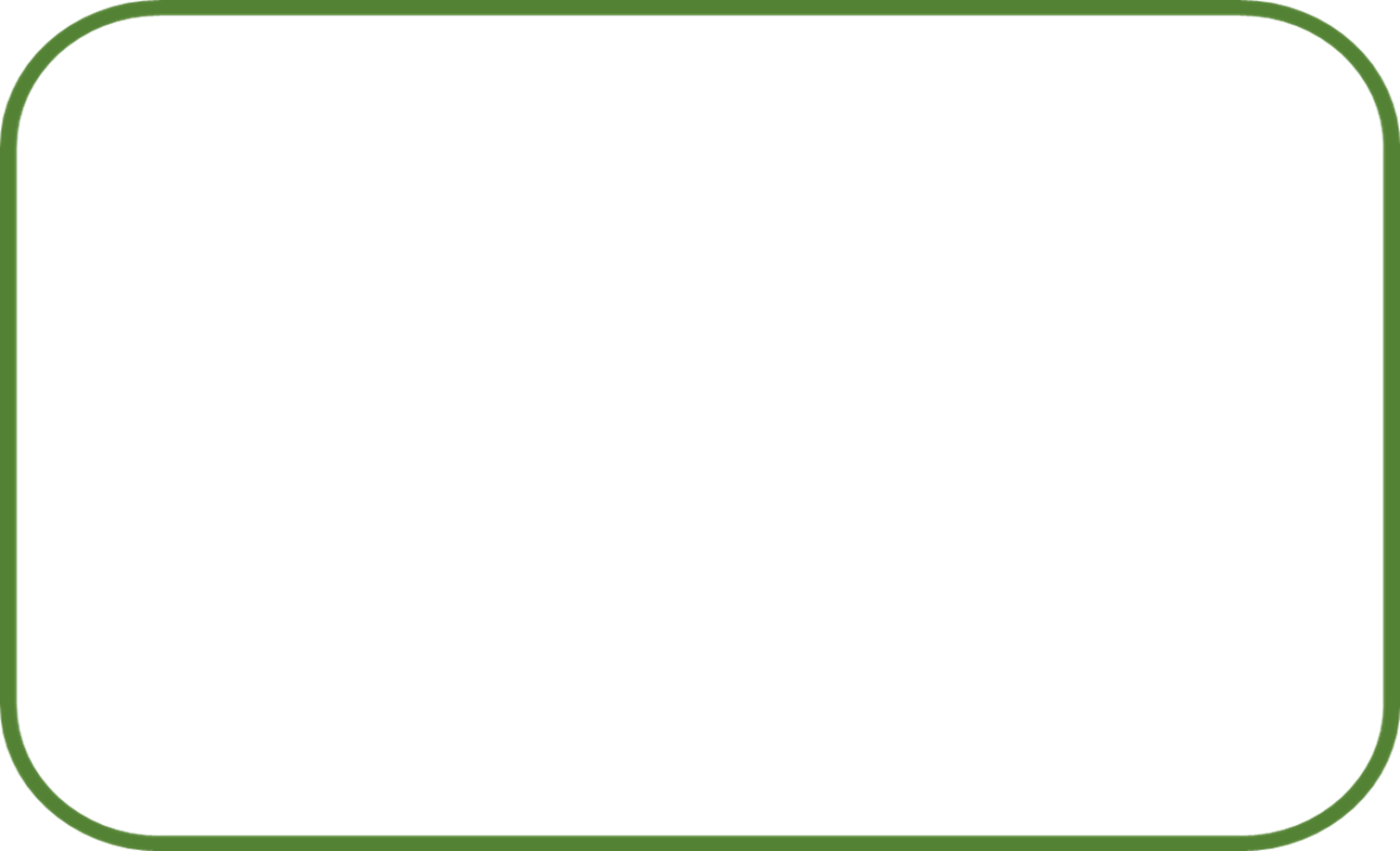 برج‌های دوقلوی پتروناس از بلندترین آسمان خراش جهان هستند که در شهر کوالالامپو در کشور مالزی قرار گرفته‌اند. برجهای دوقلو با احتساب آنتن بالای برجها، ۴۵۲ متر ارتفاع دارند. تعداد طبقات هر برج ۸۸ طبقه است و جمعاً ۷۸ آسانسور در این دو ساختمان فعال هستند. این دو برج از زیر توسط مرکز خرید سوریا به هم وصل هستند. همچنین پلی طبقات ۴۱ و ۴۲ این دو برج را به هم متصل می‌کند. ارتفاع این پل از سطح زمین ۱۷۵ متر و طول آن ۵۶ متر است.
کار ساخت این برجها از سال ۱۹۹۵ شروع شد و در زمانی کوتاه در سال ۱۹۹۸ به اتمام رسید. دولت مالزی ساخت این برجها را به عنوان نماد پیشرفت اقتصادی این کشور در دستور کار خود قرار داد. امروزه برج‌های دوقلو پتروناس به یکی از نمادهای اصلی کوالالامپور و مالزی تبدیل شده‌اند.
نزدیکی این برجها به مرکز نمایشگاههای مالزی (KLCC) این برجها نیز به اشتباه به برجهای KLCC معرفند به شکلی که در سرتاسر جاده‌های مالزی، تابلویی که شما را به سمت این برجها هدایت می‌کند و عکسی از برجها را نیز داراست به این برجها با همان نام KLCC اشاره مینماید.
این برجها توسط ژاپنی‌ها و کره‌ای‌ها - هر کدام یکی از برجها - طی مسابقه‌ای برای تکمیل پروژه ساخته شده‌اند و سپس دو برج با پلی به هم متصل شده‌اند. این برجها جزو بلندترین برجهای دوقلوی دنیا به شمار می‌روند.
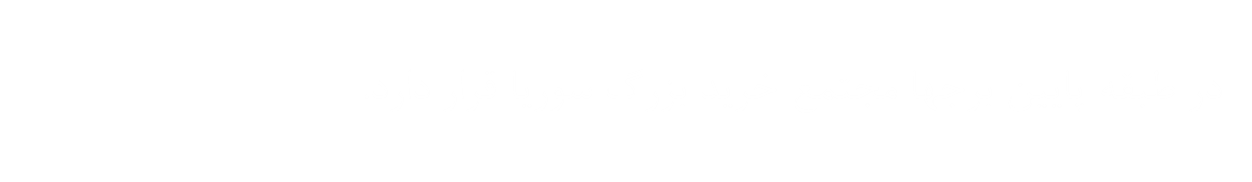 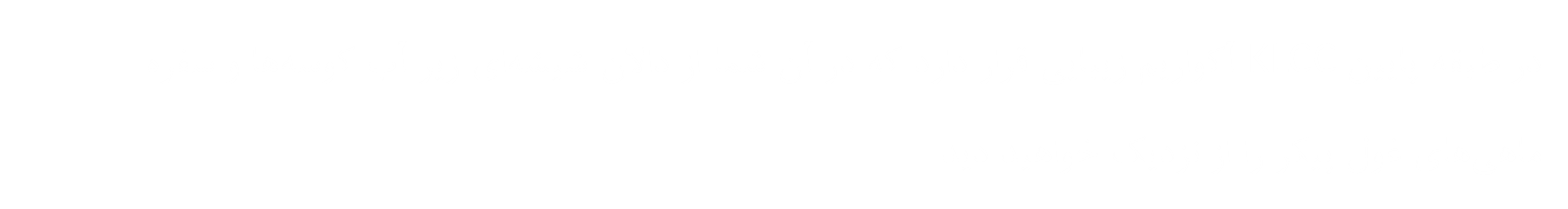 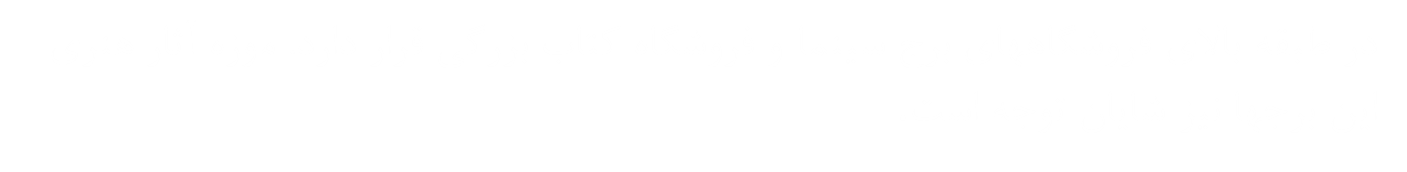 در مارس سال 1993، خاکبرداری محل احداث برج ها در حدود 30 متری عمق زمین آغاز شد. هر شب 500 کامیون، خاک های پی ساختمان را بارگیری می کرد. بتن ریزی در محل احداث برج ها- که از آن به عنوان بزرگترین و طولانی ترین فرایند بتن ریزی در تاریخ مالزی یاد می شود - با ریختن 13200 متر مربع بتن مسلح طی مدت زمان 54 ساعت صورت گرفت. این برج های دوقلو دارای 88 طبقه و 78 آسانسور است و تا قبل از سال 2004 بلندترین سازه ساخت بشر در دنیا به شمار می رفت.
برج های دوقلوی پتروناس در طبقات 41 و 42 توسط یک پل هوایی (skybridge) به هم متصل شده اند. این پل که از جنس شیشه ساخته شده، ارتباط دو ساختمان را به شکلی زیبا با هم فراهم می کند. این پل بزرگترین پل در نوع خود در جهان است و از طریق آن می توان، مناظر دلفریبی از نمای کلی شهر پرزرق و برق کوالالامپور را تماشا کرد.
این برج  که گفته میشه یکی از بلند ترین برج آسیایی است که ارتفاع آن 421 متر است و دارای 88 طبقه می باشد و نوک برج آن بصورت گردان ساخته شده است و شامل یک رستوران گردان نیز می باشد و این برج چهارمین برج مخابراتی دنیا از نظر ارتفاع است که با هدف پوشش بهتر مخابراتی برای شهر کوالالامپور و در مدت چهار سال ساخته شده و در سال 1996 به بهره برداری رسیده است. لازم به ذکر است که سه برج دیگر عبارتند از برج مخابراتی کانادا با 553 متر ارتفاع و برج استانکینو روسیه با 537 متر ارتفاع و برج شانگهای چین با 468 متر ارتفاع دارند.
طراحی آسمان‌خراش‌ها، به لحاظ ایجاد فرم‌های سازه‌ای، از پیچیدگی‌های خاصی برخوردار است. این موضوع از یک سو به وجود تخصص های متعدد  و اغلب متعارض  درگیر در طراحی این ساختمان‌ها برمی‌گردد و از سوی دیگر هرچه ساختمان بلندتر می‌شود، شدت نیروهای طبیعی جاذبه، باد و زلزله افزایش می‌یابد. در نتیجه، تدابیر سازه‌ای برای مقابله با این نیروها به جنبه مهمی در طراحی ساختمان‌های بلند تبدیل می‌شود. همین امر فرم ساختمان های بلند را تا حد نسبتا زیادی از نحوه طراحی سازه آنها متاثر می‌ سازد
آسمانخراش‌ها با اینکه در اقصی‌نقاط جهان با شکوه و زیبایی خاصی سربرافراشته‌اند، اما در عین حال با مخاطرات زیادی نیز روبه‌رو هستند. لیکن با وجود احتمال روبه‌رو بودن با چنین خطراتی، معماران همچنان به طراحی ساختمان‌های بلند و بلندتر ادامه می‌ دهند و این کار به مسابقه‌ای برای تسخیر آسمان و کسب عنوان بلندترین ساختمان جهان تبدیل شده است.
در نگاهی کلی به معماری معاصر جهان، می ‌توان به نمونه ‌های بی ‌نظیری از آسمان‌خراش‌ها دست یافت. این آسمان‌خراش‌‌های عظیم با هر انگیزه و در پاسخ به هر نیازی که ساخته شده‌اند، متکی بر پیشرفت‌های تکنولوژی هستند.
دو طبقه اول برج را بايد با پله پيمود و آنجاست كه هنر ايراني در كاشيكاريها و آينه كاريهاي سالن خودنمایی میکند و مایه بالندگی هر ایرانی به فرهنگ و تمدن چندهزارساله اش میشود.
برج‌های پتروناس که سازه‌های شگفت‌آور و عظیمی از شیشه و آهن هستند، با ۸۸ طبقه و مناره‌هایی به بلندی ۳۰ متر، تجسمی عینی از رویاهای معمار، سزار پلی می‌باشند. کاربرد ۲۶ هزار تن آهن در اسکلت فلزی این برج‌ها، دو نمونه بی‌‌نظیر از بزرگ‌ترین سازه‌های فلزی تاریخ را به نمایش گذاشته است. پی‌ریزی برج‌های پتروناس به ‌صورت گسترده، در مساحتی بیش از ۵/۱ هکتار و حجمی معادل ۷۰ هزار تن بتن، که ۳ روز متوالی، ۲۴ ساعته ادامه داشت، بزرگ ‌ترین پی ریزی یکبارهای می باشد که تا به آن تاریخ انجام گرفته است. اما این پی عظیم، به تنهایی قادر به تامین مقاومت ساختمان در طول یک زلزله عظیم نخواهد بود. ازاین‌رو در برج‌های دوقلوی پتروناس ۱۴ دمپر (Damper) نصب شده است. این وسیله که در خرپاهای مورب سازه فلزی نصب می‌گردد، لرزش ساختمان را در طول زلزله کاهش می‌دهد و درست مانند یک کمک‌فنر اتومبیل عمل می‌کند. یک آسمان‌خراش با دمپر می‌تواند ۳ برابر یک آسمان‌خراش معمولی، انرژی تولید شده توسط زلزله را جذب کند. هرچه زلزله طولانی‌ تر باشد، دمپر می‌تواند موثرتر باشد و با هر موج زلزله، انرژی بیشتری جذب کند.
هنگام برخورد باد با یک برج، ساختمان مانند بادبان قایق عمل می‌کند. برای این‌که ساختمان بتواند نیروی باد را تحمل کند، باید به قدری انعطاف‌پذیر باشد که بتواند مقداری از نیروی باد را جذب کند و در عین حال به اندازه کافی مستحکم باشد تا آسیبی نبیند. برج‌های دوقلو با ارتفاع تقریبی ۴۶۰ متر، بگونه‌ای طراحی شده‌ اند که بتوانند بادهای ویران‌کننده‌ای را که در فصل تایفون می‌وزند، تحمل کنند. این تند بادها که به سرعتی بالای ۱۴۰ کیلومتر در ساعت نیز می‌رسند، طراحی هرنوع آسمان ‌خراشی را در این منطقه با مشکلات متعدد مواجه می‌کند. سزار پلی دارای دیدگاهی بود که به رفع این مشکل کمک می‌‌کرد: «ما پیشنهاد کرده‌‌ایم بین دو برج (در طبقات ۴۱ و ۴۲) یک پل ارتباطی باشد، این پل با تکیه‌گاه‌های خود، دروازه‌ای به سوی آسمان می‌سازد.» اما دیدگاه معماری پلی با شرایط فیزیکی برج‌ها مغایرت پیدا کرد؛ زیرا می‌بایست خود را با حرکت‌‌های مختلف هر کدام از دو برج مطابقت دهد که در این حالت انعطاف¬‌پذیری مستقل هر برج، به علت اتصال به یک پل مشترک، عملا غیرممکن می‌گردد.
خطر واقعی زمانی است که بادهای چرخان همزمان از زوایای مختلف به برج‌¬های دوقلو برخورد کنند و برج‌ها در جهات مختلف خم شوند، در این هنگام، این پل ۹۰۰ تنی جدا خواهد شد و از ارتفاع ۱۸۲ متری به پیاده رو شلوغ پایین سقوط خواهد کرد. برای حل این مشکل خاص طراحی، مهندسین وسیله‌ای را از فن آوری زلزله قرض گرفتند، «دمپر». در حقیقت دوپایه استوانه ‌ای پل که ۳۵ متر طول و هرکدام ۶۰ تن وزن دارند، دمپرهای عظیمی هستند که در هنگام خم شدن و تکان خوردن هر ساختمان کشیده شده و به جای خود باز می‌گردند. برای پیشگیری از شکسته شدن پل، هنگام خم شدن برج‌ ها در جهات مختلف، پایه‌های تکیه‌گاه، به جای اتصال مستقیم به پل و برج‌ها، به صفحه‌هایی گردان وصل می‌شوند که می‌توانند حداقل ۴۵ درجه در هر جهت بچرخند. به این ترتیب پایه‌های دمپر، چرخش و پیچش را جذب می‌کنند، در حالی‌که سیستم تکیه گاه داخلی پل بدون حرکت باقی می‌ماند.
ساختار پیچیده برج‌های دوقلوی پتروناس، نمونه ای از تلاش و همکاری تنگاتنگ معماران و مهندسان سازه در تحقق بخشیدن به رویای تسخیر آسمان محسوب می‌شود. مسلماً با پیشرفت تکنولوژی، رویای ساخت آسمان‌خراش‌هایی جامه عمل به خود خواهد پوشید که حتی در تصور بشر کنونی نیز نمی‌گنجد. شاید بتوان گفت چالش آینده، خلق ساختمان‌ های بلندتری باشد که در عین برخورداری از تکنولوژی پیشرفته، هم زیبا و باوقار باشند و هم به قصد خدمت به مردم و ارتقاء محیط شهری ساخته شده باشند.
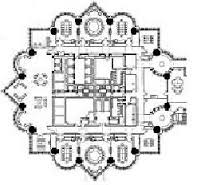